Class : IV  EVS
Relationship in a Family
Rakhi joshi
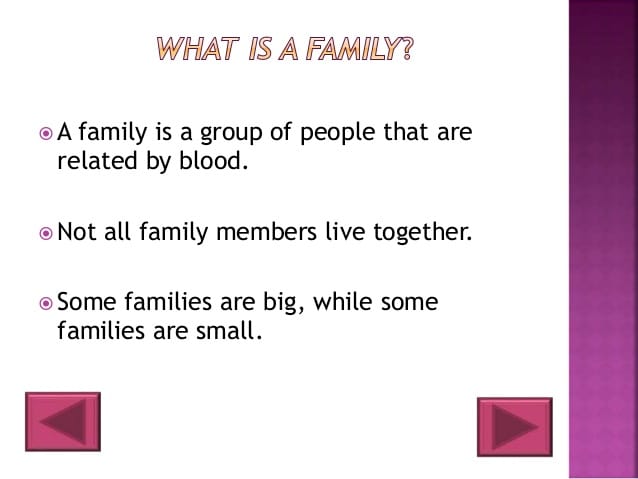 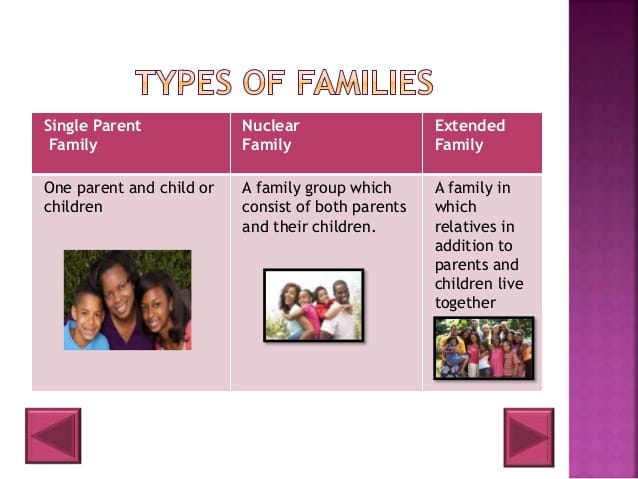 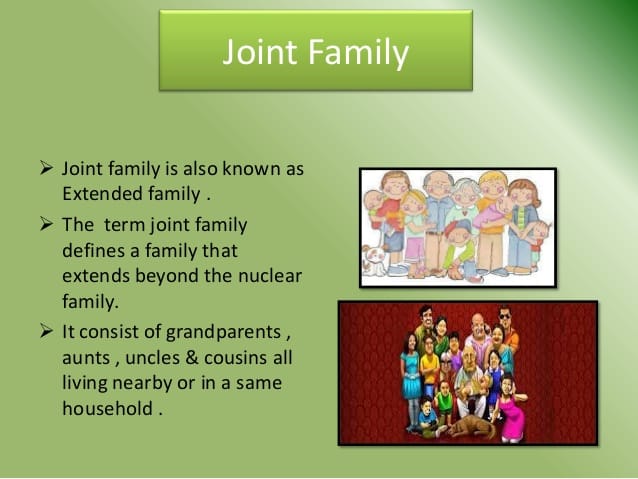 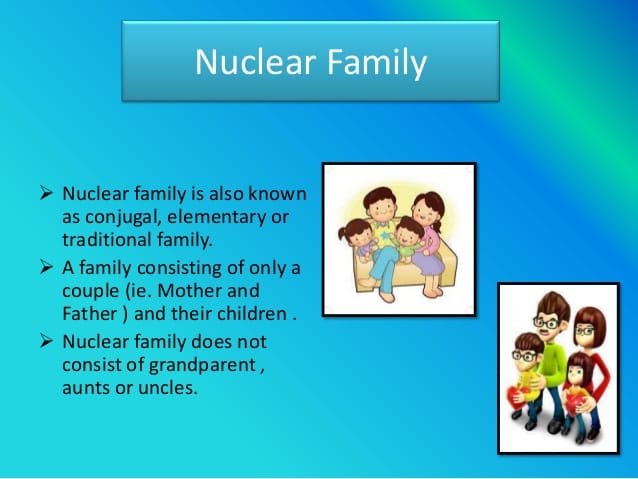 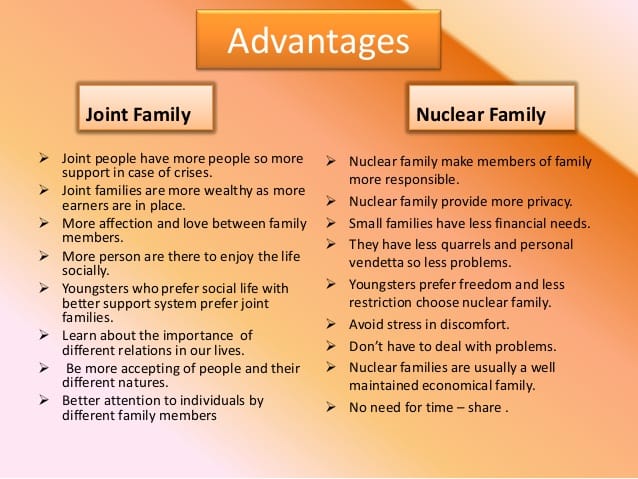 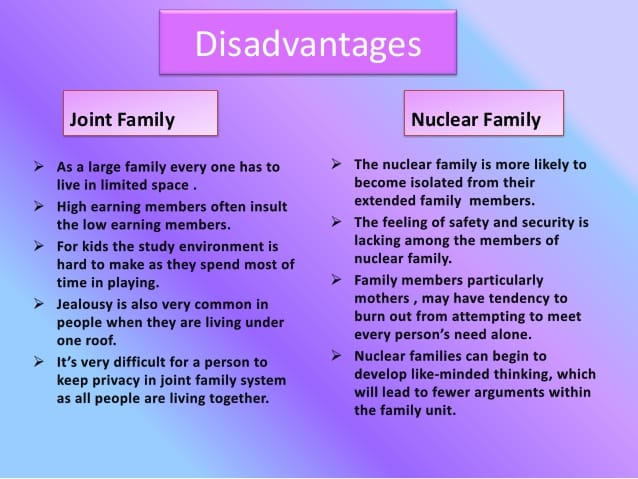 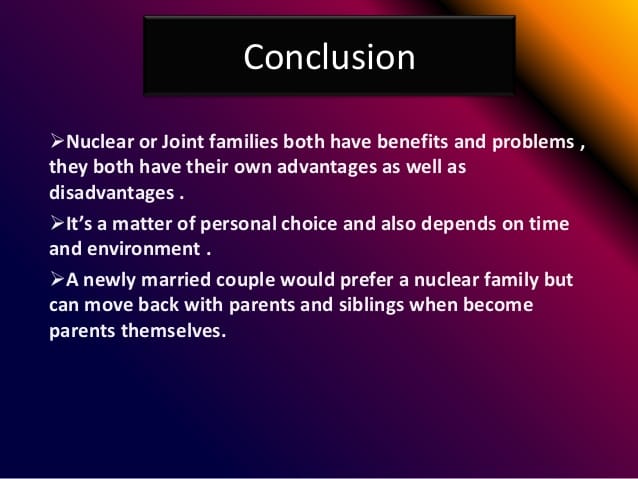 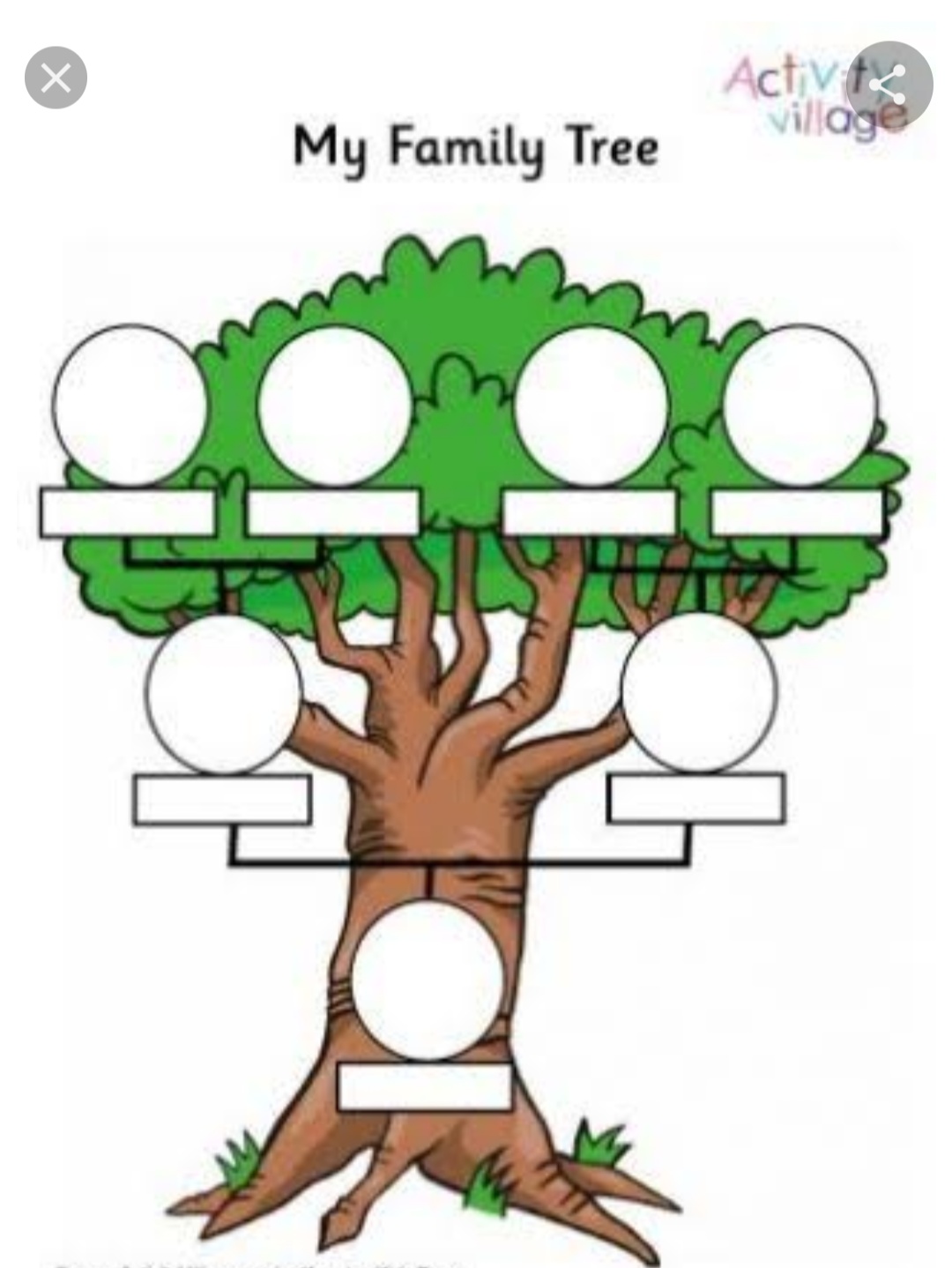